September 2018
Performance Simulations
Date: 2018-09-10
Authors:
Slide 1
Hitoshi Morioka (SRC Software)
September 2018
Abstract
This presentation describes the stadium video distribution simulations.
Especially the point of view of:
	How many device can be covered by a single AP?
Slide 2
Hitoshi Morioka (SRC Software)
September 2018
Assumptions
Tens of thousands of spectators in a stadium
Each spectator occupies 1m2 (1m * 1m)
All spectators watch the same video stream on their own devices.
A video stream consumes 2Mbps
1m
1m
Slide 3
Hitoshi Morioka (SRC Software)
September 2018
Unicast vs Broadcast
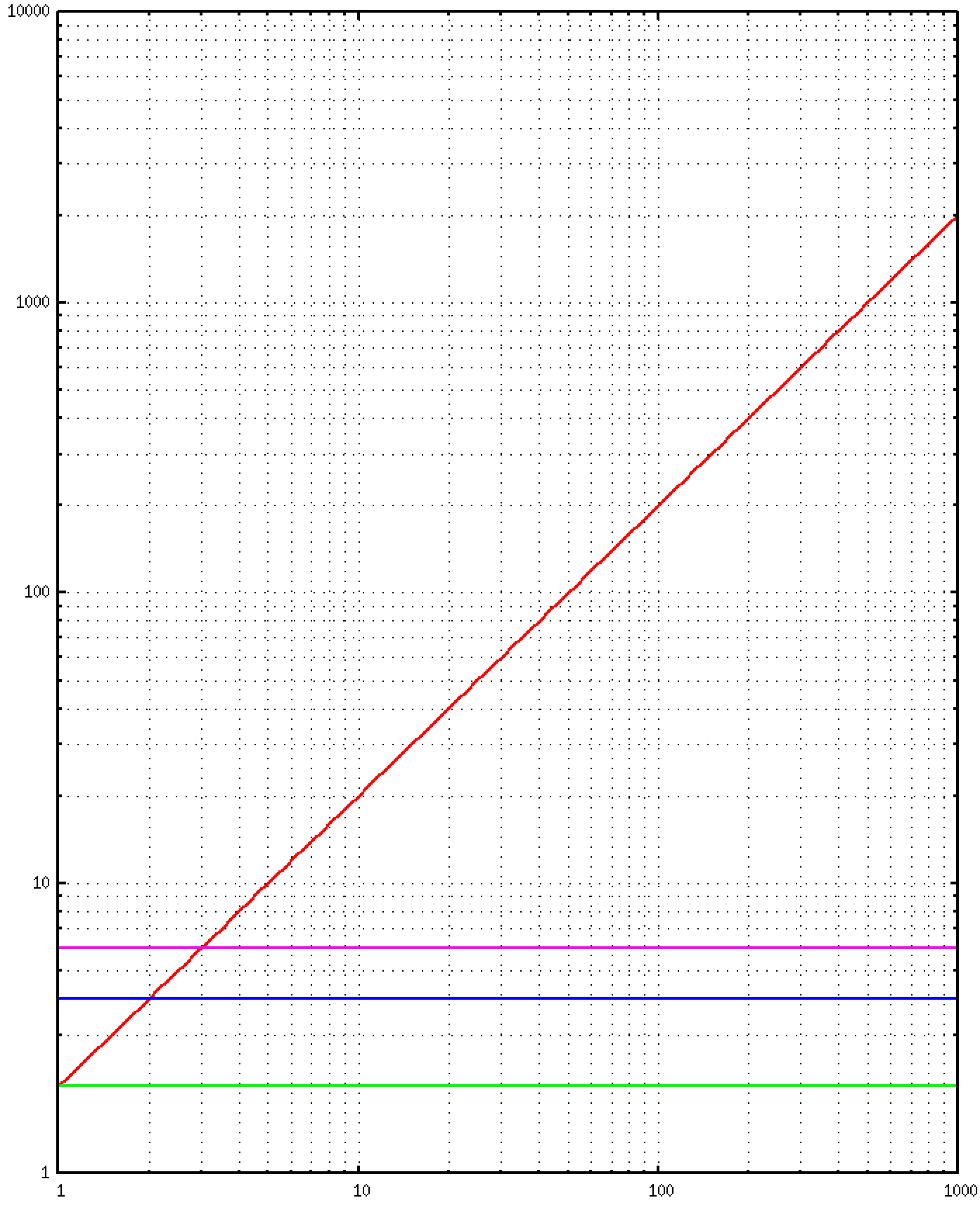 Unicast traffic is proportional to the number of users
Broadcast does not have ACK mechanism.
A kind of inter-packet error correction will be used to reduce packet losses. e.g. transmitting the same packet multiple times.
Unicast (2Mbps/user)
traffic (Mbps)
Broadcast (3 times)
Broadcast (2 times)
Broadcast (1 time)
number of users
Slide 4
Hitoshi Morioka (SRC Software)
September 2018
Cell Size Estimation
To specify the practical cell size,
Measured error rate
Calculated cell size
Slide 5
Hitoshi Morioka (SRC Software)
September 2018
Error Rate Measurement
Host A and Host B exchange packets.
Payload: 1408 byte
Host C captures packets.
If FCS is incorrect, the frame is considered as error.
Not in a shielded room, just in a general office building.
Much interference
AP
Host A
Host B
Stable Communication
Capture
Host C
Move
Slide 6
Hitoshi Morioka (SRC Software)
September 2018
Result
N > 1000 for each point
2.4GHz
MCS 7 (n)
ShortGI
20MHz Bandwidth
72.2 Mbps
The result may be affected by interference from environment.
5.2 GHz
MCS 7 (ac)
ShortGI
80MHz Bandwidth
325.0 Mbps

Error Rate    0
		when RX Power > -67dBm
Error Rate
RX Power (dBm)
Slide 7
Hitoshi Morioka (SRC Software)
September 2018
Cell Size
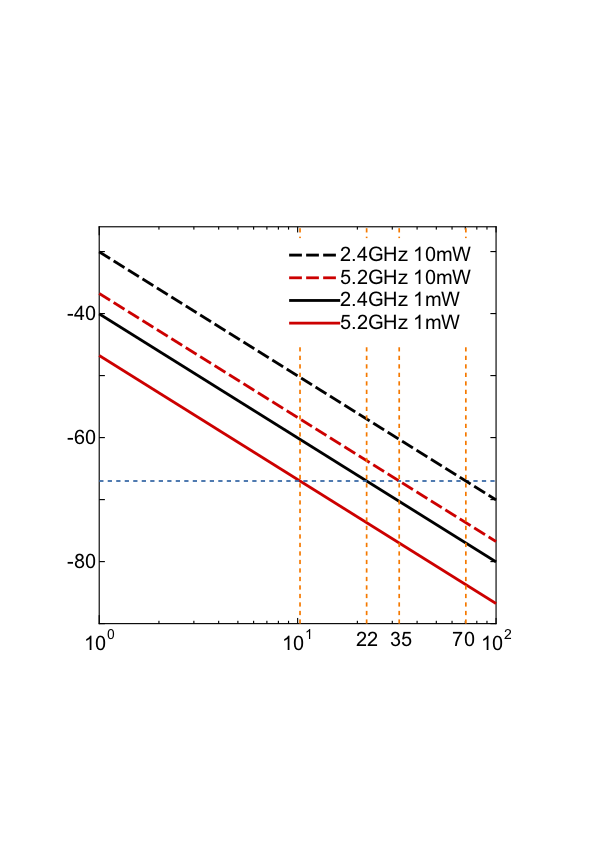 Assumptions
TX power: 1mW or 10mW
Antenna Gain: 0dBi
Free Space (Friis transmission equation)
RX Power (dBm)
-67
An AP can cover > 3000 users while existing IEEE 802.11 AP can associate with 2007 STAs.
Distance (m)
Slide 8
Hitoshi Morioka (SRC Software)
September 2018
Conclusion
Broadcast can reduce traffic when many users access to the same contents.
Broadcast without association can reduce the number of APs for Broadcast Service.
Slide 9
Hitoshi Morioka (SRC Software)